POWERPOINT模板
前 言
点击添加文本          点击添加文本           点击添加文本       点击添加文本         点击添加文本
点击添加文本          点击添加文本          点击添加文本        点击添加文本         点击添加文本
点击添加文本          点击添加文本          点击添加文本        点击添加文本         点击添加文本
点击添加文本          点击添加文本          点击添加文本        点击添加文本         点击添加文本
目 录
2
3
1
4
点击添加文本
点击添加文本
点击添加文本
点击添加文本
PART.1
点击添加文本
过渡页
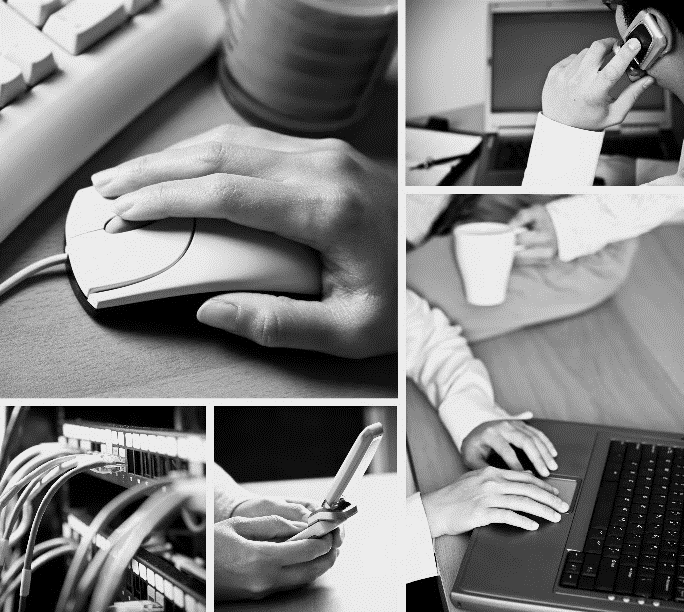 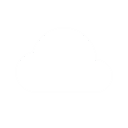 点击添加文本
点击添加文本
点击添加文本
点击添加文本
过渡页
A
点击添加文本
B
点击添加文本
配图
C
点击添加文本
过渡页
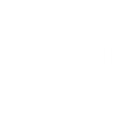 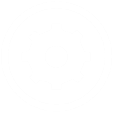 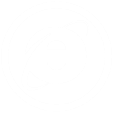 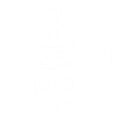 点击添加文本
点击添加文本
点击添加文本
点击添加文本
点击添加文本

点击添加文本

点击添加文本
点击添加文本

点击添加文本

点击添加文本
点击添加文本

点击添加文本

点击添加文本
点击添加文本

点击添加文本

点击添加文本
过渡页
点击添加文本

点击添加文本

点击添加文本
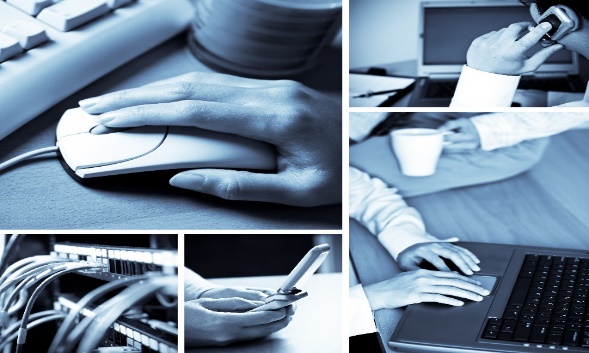 点击添加文本

点击添加文本

点击添加文本
点击添加文本

点击添加文本

点击添加文本
点击添加文本

点击添加文本

点击添加文本
过渡页
点击添加文本

点击添加文本

点击添加文本
点击添加文本

点击添加文本

点击添加文本
A
B
C
D
点击添加文本

点击添加文本

点击添加文本
点击添加文本

点击添加文本

点击添加文本
过渡页
点击添加文本
点击添加文本
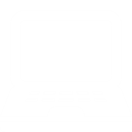 点击添加文本
点击添加文本
过渡页
30%
70%
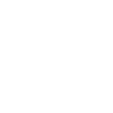 过渡页
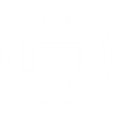 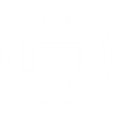 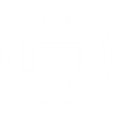 60%
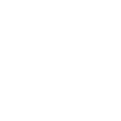 点击添加文本
点击添加文本
点击添加文本
点击添加文本
40%
过渡页
点击添加文本              点击添加文本

点击添加文本              点击添加文本
点击添加文本              点击添加文本

点击添加文本              点击添加文本
点击添加文本              点击添加文本

点击添加文本              点击添加文本
谢谢